DataMed Solutions LLC
OVERVIEW
About Us
Global Presence
Leadership
DataMed Solutions currently has collaborations with data providers, and academics across North and South America, Asia, Europe and Australia. We have had experiences in both primary data collection and analytics as well as secondary data analytics across these regions. We have conducted many multi-country studies across these regions and across therapeutic areas.
Prakash Navaratnam and Howard Friedman, the principals at DMS, have decades of work and leadership experience in HEOR and healthcare research.
Network
Experience
DMS is a partnership that leverages a virtual collaborative network of small to medium size companies, academics, and solo practitioners (our ‘affiliates’) with expertise in many areas of HEOR and clinical research. Our clients include some of the world’s largest pharmaceutical manufacturers, managed care firms, academic institutions, other HEOR firms, global contract research organizations (CROs) and governmental agencies, around the world.
Our network has hundreds of person-years of HEOR and Pharma experience and our team has published over 200 manuscripts in main stream HEOR and clinical journals and have presented hundreds of abstracts/poster/podium presentations in HEOR and clinical conferences.
DMS History & Overview
DataMed Solutions LLC (DMS) is a U.S based, global consulting firm specializing in health economics and outcomes research (HEOR) services founded in 2010 .
Competitive Cost
Brand Recognition
High Degree of Customization
Flexibility & Timeliness
High Degree of Innovation
Commitment to Quality
DMS’s organizational structure and operating framework enables a competitive cost structure compared to other consulting companies. DMS seeks out the best terms from its network for its clients.
DMS is a well-known and respected company within HEOR.
DMS brings skilled experts to address HEOR questions. DMS to leverages its network to craft highly customized project deliverables, unlike ‘brick and mortar’ consultancies which rely on in-house staff to conduct their research.
DMS’s networked, global organization allows a high degree of flexibility to initiate, conduct and manage projects. DMS’s global network can work on aspects of a project almost on a 24/7 basis. The greatest benefit is that we have quick project turnover times compared to our clients and to the delight of our customers.
DMS’s operating framework and collaborative environment enables innovation. A hallmark of this approach is that DMS provides unique approaches to address complex research questions such as our approach to ‘phenotyping studies’.
Although DMS is a global networked consultancy, it remains committed to the quality of its deliverables and the integrity of its processes. DMS has an active quality assurance process in place, supported by a number of SOPs addressing various research and business related processes.
DMS Value Proposition
[Speaker Notes: ‘High Touch’ Customer Service: DMS has striven to develop deep and abiding relationships with its clients. 
Before we undertake a project for a client, we seek to understand the strategic imperatives that underlie the research question formulated by the client. We strive to provide candid and honest ‘state of the art’ counsel and advice on the best approaches to answer the research question. This commitment to our client’s needs may sometimes mean saying no to a particular project or initiative, even if the engagement would yield a significant financial benefit to our company. 
Highly Customized Products/Services: DMS provides customized solutions  strongly aligned with our clients tactical and strategic needs.
We utilize novel, ‘out of the box’ approaches to the services we offer and we routinely formulate customized solutions for our clients using a number of different tools we have at our disposal. 
This distinguishes us from our competitors, which as confirmed by our clients, seem to offer the same solutions using the same toolkits at their disposal (‘sameness’). 
Project Stewardship & Commitment to Quality: DMS has stringent quality control and internal review processes to ensure product/service quality and robustness. 
DMS principals are actively involved in all projects contracted by DMS from inception to completion, even those with active participation by business affiliates.
DMS has stringent quality check and verification processes  and standard operating policies and procedures (SOPs) to ensure that all deliverables meet with our highest standards. 
We only utilize highly experienced and senior team members to intimately oversee every project we bring into our shop. 
Our clients have told us of their frustration with our larger competitors, who lead with their senior people in capturing the project but then ‘farm out’ the project to their junior associates for completion. In fact, DMS has been engaged by clients who have asked us to review analytic approaches as well as analytic products developed by our competitors as a quality check for the client.]
Strategy    Insights & Drivers
Evidence
Value
Value Proposition Work Stream
Communicating Value
Uncovering Value
Generating Value
Competitive analysis
Commercial valuation
Positioning & differentiation
Unmet needs
BOI/COI
Comparative effectiveness
Integral HEOR plan & strategy
Economic models
PRO’s
Retrospective DB analyses
Prospective data collection initiatives
P&R and MA perspectives
Global Value Dossiers, HTA’s & local submissions
Peer-reviewed publications & presentations
Interactive and comprehensive value tools
Training and mentoring activities
[Speaker Notes: DMS has broad expertise across the value chain associated with both early and late phase product development. Additionally, given our deep experience and broad network of experts, we have a keen insight on key drivers to ensure commercial and strategic success in the marketplace. The following is a brief synopsis of the products and services we offer using the Value Proposition Work Stream we described above :

Uncovering Value: Strategic Insight and Value Drivers:
Competitive Analysis & Market Intelligence 
Value Assessment Planning
Early Product Development Strategic Planning & Analytics
Early Health Economic Models
Early Market Access Planning & Research
Phenotyping Analytics
Market Research
Burden of Illness/Cost of Illness Analyses
Comparative Effectiveness Studies

Generating Value: Evidence Generation
Data Analytics
Retrospective Database Analyses
Prospective Observational Studies
Survey Studies
Phenotyping Studies
Patient Reported Outcomes
Tool Development & Validation
PRO Analytics
Health Economic Services
Pharmacoeconomic Studies: Piggy-Back Studies
Economic Models: Budget Impact Models, Cost-Effectiveness Models, Facility-Based Models, Portfolio Models, Clinical Decision Frameworks.
Life Cycle Management
Project Management Services
Ad-Hoc Analytics
Market Access Analytics and Consultancy

Communicating Value
Publications
Dossiers
FDA Briefing Book
Global Value Dossiers
AMCP Dossiers
Health Technology Assessments
Value Toolkits: FDAMA 114 decks, Value decks, ‘Why’ decks, etc. 
Training & Mentoring Activities
Lunch & Learn Programs
Webinars
Workshops
In-House Training Seminars]
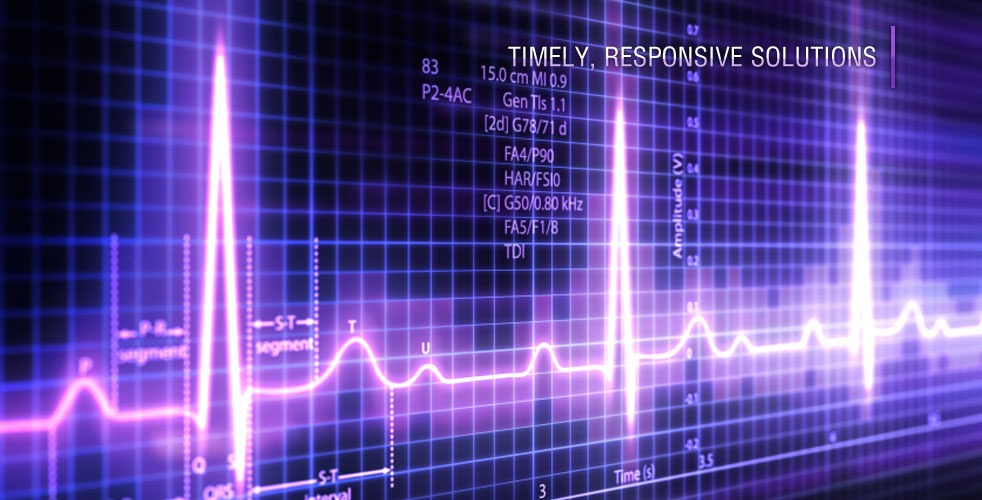 Company Organization
DataMed Solutions LLC
DMS Business Affiliates Network
DMS Core Support Groups
DMS Principals
Principals at DMS have considerable scientific, clinical and HEOR experience.
The BA network is comprised of experts in various functional areas that are complimentary to the HEOR services we offer.
These core support groups are constituted with a ‘preferred’ Business Affiliates (BA) which possess a high level of skill or expertise in their HEOR functional areas. These core teams provide scientific, technical and clinical expertise for what we would consider key HEOR activities.
DMS Company Organization
DMS is a global networked HEOR organization, that was one of the first of its kind in the industry. By capitalizing on key advances in technology and workplace innovations on how people work and interact together, we have built a successful business model.
[Speaker Notes: DMS has cultivated strong and long lasting business and interpersonal relationships with BA teams that support DMS activities: 
DMS business affiliates are vetted thoroughly by DMS and have to possess proven or credentialed scientific HEOR expertise prior to inclusion in the network. 
DMS only works with senior-level content experts and our network teams have at least 5-10 years or more of experience in HEOR. 
Our BA network spans the globe, giving us significant market reach as well as expertise in local conditions and business needs. We currently have connections in the Americas, Europe, Asia and Australia. 
DMS principals and business affiliates have been trained in and adhere to local and international regulations on scientific/medical research, patient privacy and scientific publication guidelines.]
Business Affiliates Network
Principle
Core Support
Organizational Overview
DMS Principals
PRO Analytics BA
PM SupportGroup
Strategy BA
HECON Group
Med Writing Group
Data Analytics Group
KOL Outreach & Engagement BA
Market Research BA
Market Access Group
Data Providers BA
E-platform/IT BA
Managed Care BA
[Speaker Notes: Glossary
KOL: Key opinion leader
HECON: Health Economics]
Project Management Support Group
Data Analytics Group
Market Access Group
Med Writing Group
HECON Group
Composition: Biostatisticians, Programmers, Epidemiologists
Activities: Study design, protocol writing, programming, data analysis & reporting. Include both prospective and retrospective data analytics, chart reviews, survey data collection and analytics, and pharmacoeconomic studies.
Composition:  Market Access Experts, P&R  Experts
Activities: Value assessments, market landscape analytics, payor research,  P&R consulting, VBP modeling, STAR rating assessments, etc. Activities focused on U.S and ex-U.S markets.
Composition: Medical Writers.
Activities: Strategic publication planning, medical writing (abstracts, podium & poster presentations, manuscripts), value tools (formulary kits, FDAMA 114 decks, ‘Why’ decks, etc.), dossiers (GVD, AMCP dossiers) and literature synthesis (narrative reviews, systematic reviews, meta-analysis)
Composition: Health Economists
Activities:  Develop health economic models (CEA, CBA, CUA, BIM, Facility, clinical decision frameworks, etc.).  Conduct HTA assessments, other economic analyses (BOI, Discrete Choice, WTA/WTP, Utility Elicitation (TTO, SG)
Composition: Senior HEOR Experts
Activities: Provide direct in-house HEOR project management. Oversee client strategic and tactical HEOR initiatives including project scoping, initiation, analytics (if needed), reporting and interfacing with client vendors and internal research teams.
Core Groups
[Speaker Notes: Glossary
CBA: Cost-Benefit Analysis
CEA: Cost-Effectiveness Analysis
CUA: Cost-Utility Analysis
BIM: Budget Impact Model
HTA: Health Technology Assessment
BOI: Burden of Illness
WTA/WTP: Willingness to Accept/Willingness to Pay
TTO: Time Trade-Off
SG: Standard Gamble
P&R: Pricing and Reimbursement
VBP: Value-Based Pricing
STAR: CMS Medicare Rating System
US: United States
Ex-US: Outside the United States
FDAMA: Food & Drug Administration Modernization Act
GVD: Global Value Dossiers
AMCP: Academy of Managed Care Pharmacy]
Market Research BA
PRO Analytics BA
Data Providers BA
E-platform/IT BA
Managed Care BA
Strategy BA
KOL Outreach & Engagement BA
Composition: Senior HEOR Experts, Market Access Experts.
Activities: Competitive Intelligence, market vigilance, value development frameworks, strategic assessments, FDAMA 114 value story development, etc.
Composition: Market Researchers, Market Access Experts.
Activities: Conduct market research, payor research, conduct stakeholder surveys, etc.
Composition: Psychometricians, Translation Service Providers
Activities: PRO tool development, PRO analytics, PRO consulting, linguistic validation services, etc.
Composition: Data Provider Firms (U.S & Ex-U.S), Registry Developers, Academic Partners.
Activities: Provide access to data, develop patient & disease registries. Includes partnerships to identify and develop database products form primary health data sources.
Composition: IT Experts, Data Management Experts, Digital Health
Activities: Develop electronic platforms to collect primary study data, conduct data management activities (U.S & ex-U.S)
Composition: Senior Managed Care Experts, Managed Care Consultants.
Activities: Consulting services (ACOs, managed care, institutions), pricing research, code acquisition, data analytics, etc.
Composition: Event Planners, CROs
Activities: Conduct physician ad-boards, identify KOLs for project support, convene physician or payor panels, organize and run symposia, etc.
Business Affiliates Network
[Speaker Notes: Glossary
PRO: Patient Reported Outcomes
IT: Information Technology
ACO: Accountable Care Organizations]
Countries where we have data providers
Countries where we have academic collaborators and research partners
Global Reach
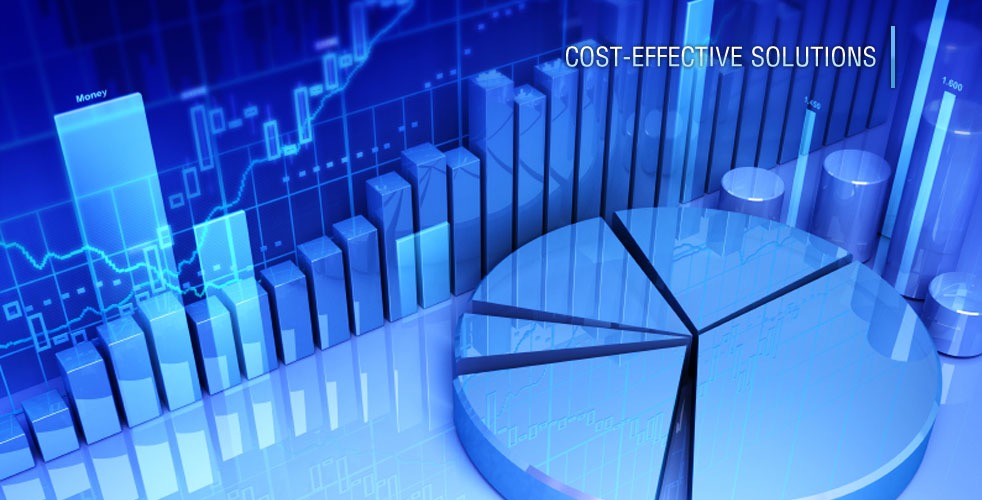 Company Scope & Performance
DataMed Solutions LLC
Life Cycle Stage Project Distribution
Almost 75% of our project work occurs prior to target product launch.
Note that only projects associated with target product/device development were used in these computations. The early development stage is between proof of concept (POC) and completion of Phase II studies. The pre-launch stage is between beginning of Phase III and product launch. Post-launch stage is between right after product launch to the end of product life cycle.
Musculo-Skeletal Disorders
Respiratory
Adherence
Cardiovascular
Hematology
Therapeutic Areas / Focus Areas
Hematology-Oncology, hemophilia
Gouty Arthritis, Osteoporosis
Chronic Obstructive Pulmonary Disease, Asthma
Heart Failure, Acute Coronary Syndrome, Myocardial Infarction, Thromboembolic Disease, Hypertension, Dyslipidemia
Allergy / Immunology
Infectious Disease
Transplant, Rheumatoid Arthritis, Allergic Rhinitis, Psoriasis, Psoriatic Arthritis, Psoriasis with Psoriatic Arthritis, Chronic Idiopathic Urticaria, Chronic Urticaria, Juvenile Idiopathic Arthritis
Neurology
Vascular Disorders
Clostridium Difficile Associated Disease, Group B Streptococcus infection, Hepatitis C infection, Human Immunodeficiency Virus infection, Pneumococcal Disease
Dermatology
Multiple Sclerosis, Parkinson’s Disease
Peripheral Artery Disease
Actinic Keratosis
Oncology
Endocrinology
Metabolic Disorders
CNS / Psychiatric Illness
Chronic Myeloid Leukemia, Melanoma, Chemotherapy-Induced Nausea and Vomiting, NSCLC, Breast, Thyroid, Prostate, MM, CLL, ALL, GI, Pancreatic, Bladder Cancer,  HCC
Diabetes, Diabetic Kidney disease
NASH
Schizophrenia, Sleep Disorders, Migraine, Pain, Depression
Medical Device Manufacturers
Global Pharmaceutical Manufacturers
Biotechnology Companies
Clients
Business Affiliates
Governmental Agencies
Data Providers
DMS’s client base is diverse and growing. The following are types of clients DMS has worked with and continues to work with:
Managed Care Firms
Medical ServiceProviders
H
Diagnostic Companies
D
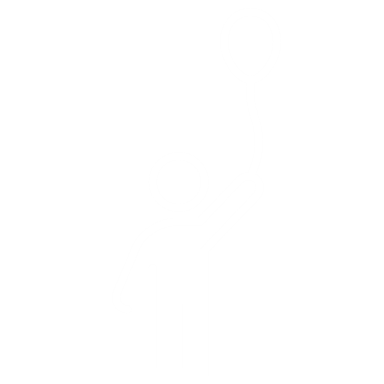 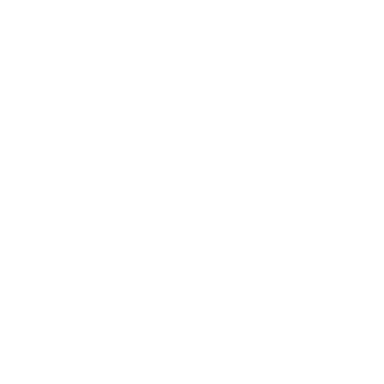 [Speaker Notes: Global Pharmaceutical Manufacturers
DMS is currently  a preferred provider to two of the largest global pharmaceutical companies in the world.
We have worked with over a dozen pharmaceutical firms world-wide on a variety of projects.
Medical Device Manufacturers
DMS and DMS BA teams have worked on a number of projects for medical device manufacturers around the world.
Our HECON BA core group has produced a number of product dossiers and economic models to support device HTA submissions in the U.K, Canada and Australia.
Biotechnology Companies
DMS has worked on a number of studies on behalf of biotechnology companies in the oncology, immunology and infectious disease spaces. 
Data Providers
DMS has worked and continues to work as a ‘go-to’ data analytics provider to handle excess work requests for a number of prominent data providers.
DMS is currently working with a global data provider in evaluating primary data sources in the Asia-Pacific region to develop database products which can be jointly marketed to potential clients in the U.S and in Europe.
Business Affiliates
Given our HEOR and data analytics expertise, our BA providers  do sub-contract with us to provide project support on behalf of clients with whom they are directly engaged with.
Governmental Agencies
DMS is working directly with a healthcare agency in Asia  in evaluating their data sources and providing training and mentoring services  to their staff. 
Managed Care Firms
DMS has worked closely with managed care firms via relationships with  analytic providers  associated with these firms.]
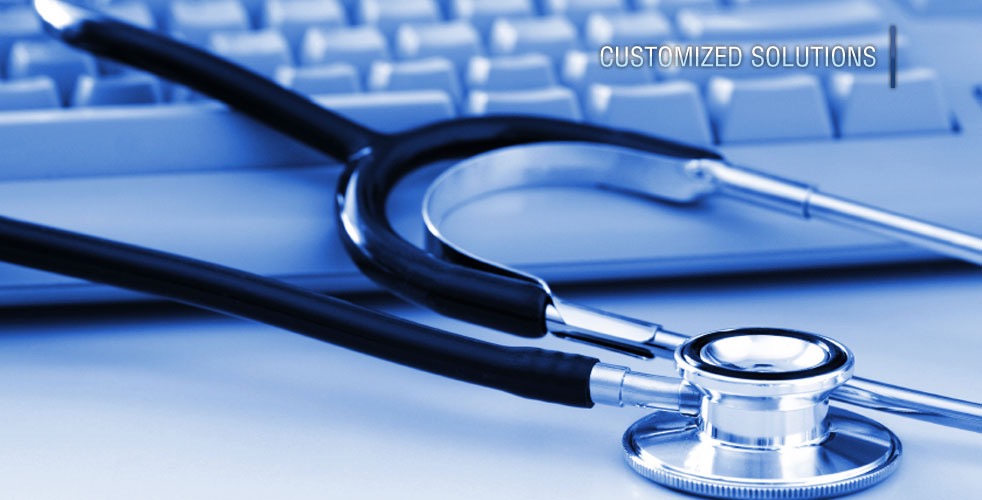 Products and Services
DataMed Solutions LLC
Prospective Study Data Analytics
Retrospective Database Analytics
Phenotyping Studies
Retrospective Database Analytics
Data Analytic Support
Administrative Claims Databases (Outpatient, Inpatient & Linked)
EMR Databases
NCHS/AHRQ/CMS Databases
Clinical Trial Datasets
Integrated Health System Databases
LTC Databases
Ex-US Databases
Educational Outreach
SAS BKS 
Grants
Data Analytic Services
Data Mining Approaches
CART Analysis
Cluster Analysis
Risk Modeling
Responder Analysis
Cross-linking Studies
Bayesian Analytics
Principal Components Analysis
Literature Synthesis Approaches
Systematic Reviews
Meta-Analytics
Strategic Approaches
Value Assessments
Surveys
Preferences
Satisfaction
Attitudes & Behaviors
Conjoint
Discrete Choice
WTP/WTA
PRO Data Analytics
Pharmacoeconomic  Studies
Prospective Observational Studies 
Registries (US & ex-US
[Speaker Notes: Highlights
Our team of dedicated statisticians and programmers have been involved in the design and analysis of well over 200 studies in a number of therapeutic areas.
Our team has deep experience (over 10 years) of working with commercial, clinical, and governmental data sources in a variety of practice settings, both in the U.S and ex-U.S.
We currently provide on-going data analytic support to two of the largest pharmaceutical companies in the world.
We provide data analytic consultancy services to a variety of clients to help design, quality check, refine and oversee data analyses conducted by our competitors as well as client internal data analysis teams. 
We were a pioneer in phenotyping analytics in the HEOR space. We continually conduct studies using phenotyping techniques on behalf of our clients. We have presented workshops on using these techniques to HEOR, scientific and medical audiences world wide.]
Strategic Planning
Environmental Scanning
Stakeholder Mapping
Stakeholder Validation
Competitor Landscape Analysis
Tactical Planning
Gap Analysis
Strategic Planning & Value Assessment
[Speaker Notes: Highlights
We have developed Value Assessment Plans (VAPs) for a number of our clients
The VAP is a comprehensive HEOR strategic and tactical road-map to generate evidence to support the value propositions of a target product in order to ensure successful market access and product positioning.
Our team has strong expertise in competitive intelligence services such as competitor landscape analysis, market surveillance and forecasting.
We have been involved in event planning activities (advisory boards, payer panels, symposia, continuing education, etc.) as well as payer and key opinion leader (KOL) engagement and outreach.]
HTA Submissions
Market Access
HECON
HECON & Market Access
Economic Analyses
Burden of Illness Studies
WTA/WTP
Discrete Choice
Cost Analyses
Economic Modeling
CEA
CBA
CUA
Cost & Consequences
BIM
Facility Based Models
Clinical Decision Frameworks
HTA Assessments
Evidence Generation Activities
Report Generation & Submission
Dossiers
Global Value Dossiers
AMCP Dossiers
Value Decks
FDAMA 114 Decks
Evidence Generation
Market Landscape Assessments
Payer Research & Engagement
Pricing & Reimbursement
Pricing Research
VBP Modeling
[Speaker Notes: Highlights
Economic Modeling:
Our modeling team has developed over 100 health economic models
Clinical areas of model development include:
Oncology, cardiology, diagnostic imaging, nephrology, neurology, obesity, ophthalmology, mental health, women’s health, infectious disease, orthopedics, and others
Our team have also supported the global adaptation of models from the Canadian, UK, and Australian payer perspectives
Many of our models have been published in the medical literature, presented at scientific conferences, presented as part of dossiers, and submitted as part of an HTA

Pharmacoeconomic studies:
DMS has a multi-disciplinary team of experts that have many person-years of experience in conducting either stand alone pharmacoeconomic (PE) studies or piggy-back studies alongside clinical trials for products in a number of therapeutic areas. Our team has recently conducted studies or in the process of completing studies in the following areas:
Allergy (RX and OTC)
Asthma
Dermatology
Infectious Disease
Oncology 
Our team consists of health economists, epidemiologists, biostatisticians, IT professionals and clinicians who have considerable PE experience and expertise. 
Logistical and operational excellence is a hallmark of our success. In PE studies, successful data collection and management are critically important. We have considerable expertise in collecting data and converting data into readily retrievable and analyzable datasets. BA team members have also advised the FDA on key data management and collection issues associated with clinical trials. 
DMS, with its considerable experience in data analytics, is particularly well-positioned to provide state of the art data analytics as well as economic modeling services.  Our modelers have had considerable experience in HTA assessments ex-U.S (especially in the EU) and are well versed on key economic end-points deemed valuable by U.S payers for favorable market access.   .

Health Technology Assessment:
Our team of has developed over 25 value dossiers & AMCP dossiers.
Clinical areas have included diagnostic imaging, nephrology, allergy, infectious disease, neurology, obesity, oncology supportive care, ophthalmology, orthopedics, and urology.
We have supported submissions to the Canadian Agency for Drugs in Technology and Health (CADTH), Australian Pharmaceutical Benefits Advisory Committee (PBAC) and the UK National Institute for Health and Clinical Excellence (NICE).
We also conduct training through our Core Value Dossier Workshops to help your new staff with dossier development & HTA submission.]
Training / Mentoring Services
DMS principals have been invited on numerous occasions to develop/lead training and mentoring programs in a variety of settings such as client in-house, clinical conferences, and remote (via Webinars).
Areas have included research and statistical methods, phenotyping analytics, data sources, health economic modeling techniques, dossier development/HTA submissions and clinical topics.
Our team has conducted these training sessions around the world to a number of different audiences, which included HEOR, medical, marketing, biostatisticians and epidemiologists.
We have been recently tasked with creating two in-house Machine Learning training programs for two major global pharmaceutical clients.
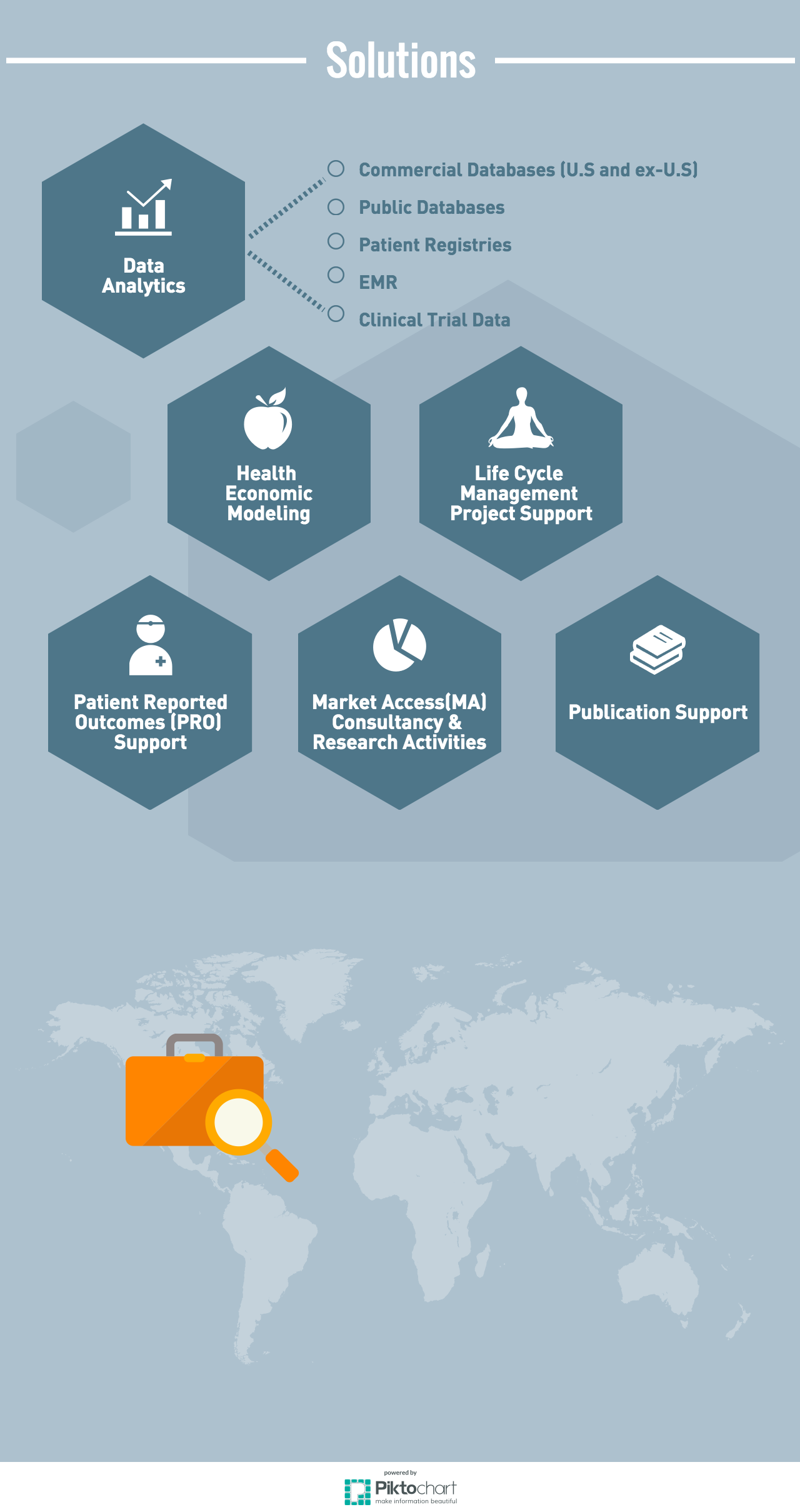 Select Case Studies
DataMed Solutions LLC
Solution
Issue
Developed a tactical plan to support the value propositions of the product & to assist the cross-functional team to identify key gaps and unmet needs that could be exploited to improve market access for the product.
Created a communication strategy associated with a series of retrospective claims database studies resulting in 19 abstracts/posters and 10 manuscripts.
The client reported a strong and consistent sales boost for their product & have credited DMS for these gains in market penetration for their product.
As a result of these activities, HEOR research now identified as a cornerstone of the overall brand strategy to support this product.
A major pharmaceutical company requested support from the DMS team for a ‘me-too’ product that from a market access perspective was underperforming, even though the product had some strong value attributes.
Product Life Cycle Management
Solution
Issue
DMS was approached to develop a comprehensive value assessment process for each of the client’s early development or peri-launch products and to train client managers on how to conduct on-going value assessments for their products. 
A number of comprehensive value assessment plans (VAPs) were developed utilizing the process described above. For each of these VAPs, a detailed HEOR tactical plan was also developed. The VAPs then served as the vehicle of internal communication with other key stakeholders as well as a useful template for on-going project planning and budgeting. 
A remarkable shift in HEOR strategic planning and execution occurred. Line managers took ownership of the VAP process and have continued to drive value focused projects that greatly benefits their company.
A major pharmaceutical client was determined to inculcate strategic, ‘value focused’ thinking among its HEOR line managers to improve upon project planning and execution.
Strategic Value Services
Solution
Issue
We conducted a cluster analysis to identify clusters of patients prescribed with anti-hypertensive medications to determine if the patterns of use were consistent with current treatment guidelines for patients with comorbid hypertension and diabetes.
Using claims data, we identified specific treatment clusters based on pharmacological classification of the medications the patients were initiated with. The cluster analysis did reveal distinct clusters of medication use which in turn, did mirror current treatment guidelines. A key finding from this analysis indicated that physicians were not prescribing the target therapy as first or second line but were reserving the target therapy for distinct patient sub-types. This insight provided valuable actionable information that was used by our client in determining key research questions for follow-up studies.
This analysis was disseminated internally to client internal decision makers.
A major pharmaceutical client sought to better understand the utilization of anti-hypertensive agents among patients with a diagnosis of hypertension with concomitant diabetes. The client also wanted to know if the utilization patterns that were observed were consistent with current treatment guidelines and to determine where their product fit in the overall treatment landscape.
Unsupervised Machine Learning: CV Example
Solution
Issue
After completing a comprehensive data pre-processing step, we constructed a series of machine learning (ML) predictive models to determine if treatment regimens in study arms and/or other drivers could predict survival outcomes. Models evaluated included best subset logistic regression, Elastic Net regression, LASSO regression, Classification and Regression Tree (CART), Random Forest (RF) and Gradient-Boosted Machine Learning (GBML)  models. 

Our analyses revealed that all models had good predictive ability with AUCs over 0.7. The models also identified other clinical predictors of early mortality and/or late survival. This study led to additional in-depth explorations of these other drivers, with the potential of utilizing these drivers as prognostic markers of treatment success.
A major pharmaceutical client sought to better identify drivers associated with early mortality and late survival among patients evaluated in a large multinational RCT of patients with esophageal cancer.
Supervised Machine Learning: Oncology Example
Solution
Issue
DMS extracted from the published ex-US data the key descriptive statistics information that was available.  Synthetic data sets replicating this information were developed and then a series of matching algorithms and parameters were developed to identify the best match between the US-based data and the published ex-US data. 

Our analyses demonstrated that after matching for the patient characteristics, the US data was similar in terms of outcomes to the ex-US.  Moreover, this research was identified by the pharmaceutical client as one of the top innovative projects within their company.
A major pharmaceutical client sought to leverage data from a single arm, US-based study on oncology to compare with results published ex-US where the ex-US patient-level data was not available
Synthetic Data/Matching: Oncology Example
Solution
Issue
We conducted a physician-led disseminated chart abstraction study in the target countries. Data was collected using a standard electronic chart abstraction form (eCAF) across all 3 countries and the results were analyzed. 

Specific treatment trajectories were explored, along with patient characteristics, disease clinical parameters, healthcare utilization, and reasons for treatment change or discontinuation at each line of treatment. Patient survival outcomes were also computed. 

The results from these analyses were utilized by the target countries for discussions with reimbursement authorities and were also published or presented as abstracts, posters and manuscripts in the target countries as well as in global peer-reviewed conferences and clinical journals.
A major pharmaceutical client sought to better understand patient clinical characteristics, treatment trajectories and treatment outcomes among patients with relapsed and refractory multiple myeloma (RRMM) across Turkey, Russia and Brazil.
Multi-Country Chart Abstraction Study: Oncology Example
Solution
Issue
Multi-Country Retrospective Database Analyses: Oncology Example
We conducted a five-country study using a standard study protocol with specific country modifications simultaneously. This study was conducted using members of our collaborator network to access and analyze the data, as well as by DMS using our commercial data provider network.  

This study revealed deep insight in the real-world management of esophageal and gastric cancers. Specific treatment trajectories were explored, along with patient characteristics, clinical parameters, healthcare resource use, costs and survival outcomes at each line of treatment. Findings from these analyses were compared to pivotal RCTs conducted by the client company. 

The results from these analyses were utilized by the target countries for discussions with reimbursement authorities and were also published or presented as abstracts, posters and manuscripts in the target countries as well as in global peer-reviewed conferences and clinical journals.
A major pharmaceutical client sought to better understand patient demographics, clinical characteristics, treatment trajectories, healthcare resource use, costs and survival outcomes among patients with esophageal and gastric cancers in China, South Korea, Taiwan, Japan, and the U.S.
Solution
Issue
We constructed a unique, ‘first of its kind’ model incorporating cost and revenue losses associated with treatment of an infection-related diarrheal illness in the LTC setting. A unique feature of the model was to incorporate ‘at risk’ clinical sub-groups where treatment trajectories have a significant impact on cost and revenue flows in the LTC. 
A cost-calculator model demonstrating budget impact to hospital providers was also constructed. This model was well received by the end users of the tool (company field teams and clients) for its ease of use and transparency.
As a consequence of the high degree of client satisfaction with our modeling efforts, DMS continues to be engaged by this client to develop other unique economic models to support their market access efforts.
A pharmaceutical client approached DMS to create an economic model focused on cost and revenue losses associated with treatment of an infection-related diarrheal illness in the long term care (LTC) setting.
Economic Modeling
Solution
Issue
We developed content areas for a series of Webinars and workshops to support this client’s needs. After a series of Webinars on various topic areas in data analytics, the DMS team was invited to conduct a workshop in-country. The workshop was successful and generated interest in conducting more workshops on additional topic areas of interest to the client. 
DMS also provided ‘state of the art’ consultancy on improving the quality of data capture associated with various disease registries in the country. An academic affiliated with DMS is presently working with the client in-country teams to refine processes associated with registry data collection.
The client is very pleased with the collaboration to date and will likely bring in DMS to assist and mentor the agency’s data analytics teams with analytical projects they are tasked to complete.
A governmental healthcare agency in Asia was interested in DMS providing an in-service on analytical approaches to improve their internal team’s ability to analyze their data. The agency was tasked to monitor health resource utilization within the country and identify areas for improvement in healthcare delivery and to avert avoidable health resource use.
Training & Mentoring Engagement
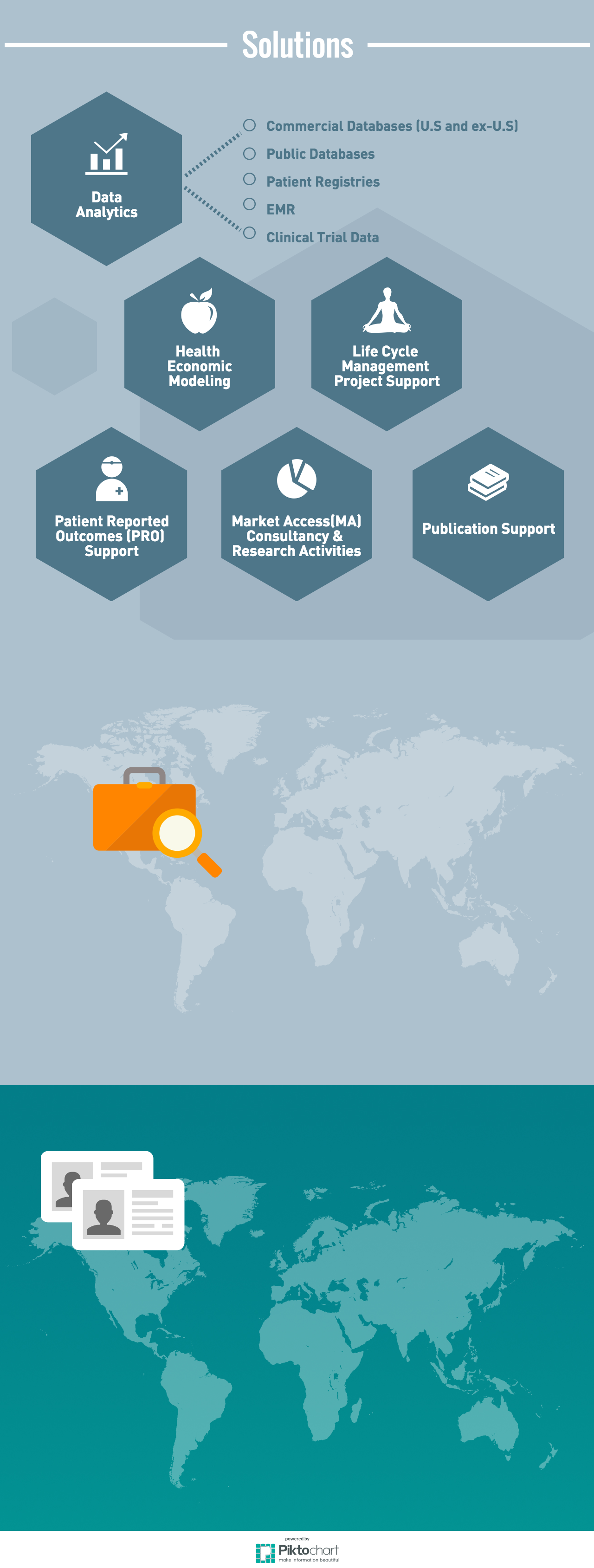 Key personnel bios
DataMed Solutions LLC
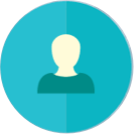 Prakash Navaratnam, PhD
Dr. Navaratnam has over 25 years of experience in healthcare, first as a clinical pharmacy practitioner and then as a health services researcher and consultant.   
His primary research interests have been in the area of pharmaceutical policy, physician decision making, patient reported outcomes and pharmacoeconomic evaluations of therapeutic interventions in various therapeutic areas. He is an adjunct Clinical Assistant Professor at The Ohio State University College of Pharmacy and an executive mentor at the Center for Entrepreneurship and Innovation at the Fisher College of Business at The Ohio State University. Dr Navaratnam has authored or co-authored numerous abstracts, posters and manuscripts and currently serves as a senior strategic and research advisor for a number of life sciences companies, digital health accelerators, and research consultancies.  
Dr. Navaratnam completed his undergraduate pharmacy training at the University of Wisconsin-Madison and received a Masters in Public Health (MPH) and a Ph.D. in Health Services Administration from The Ohio State University
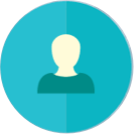 Howard S Friedman, PhD
Dr. Friedman has over 20 years of experience in research and teaching including over 10 years in HEOR that focused on the areas of data modeling and statistics to the fields of pharmaceuticals, public health, and health outcomes.  
His experience includes research in the following areas: outcomes research, health safety, treatment efficacy, and public health costing.  He has designed and implemented retrospective data studies for major pharmaceutical firms with key outcomes including such as treatment cost, therapy duration, failure rate, adverse events, market sizing, and recurrence rate.  
His work has appeared in numerous books and journals such as the Journal of Neuroscience Methods, Journal of Neuroscience, Journal of Physiology, and Clinical Drug Investigation.  Dr. Friedman also has extensive teaching experience both within and outside the United States including currently working as an adjunct professor at Columbia University.  He is an internationally known statistician and health economist with a global reputation.
Dr. Friedman received a Masters in Statistics and a Ph.D. in Biomedical Engineering from Johns Hopkins University
THANK YOU VERY MUCH